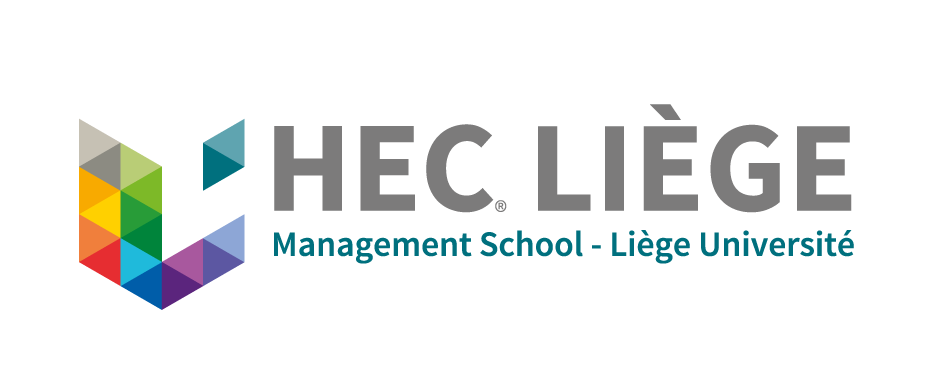 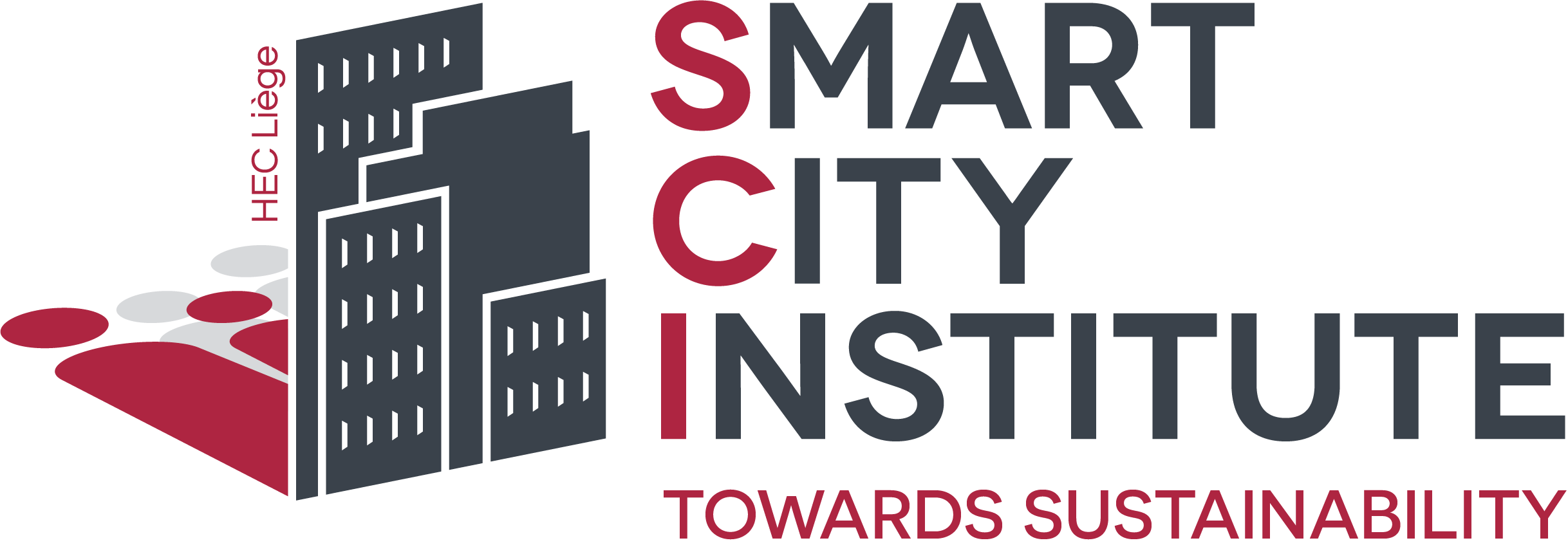 Sustainable Urban Development: A Scoping Review of Barriers to the Public Administration
Diego Galego, Giovanni Esposito & Nathalie Crutzen
Smart City Institute – ULiège, Belgium
Research Problem
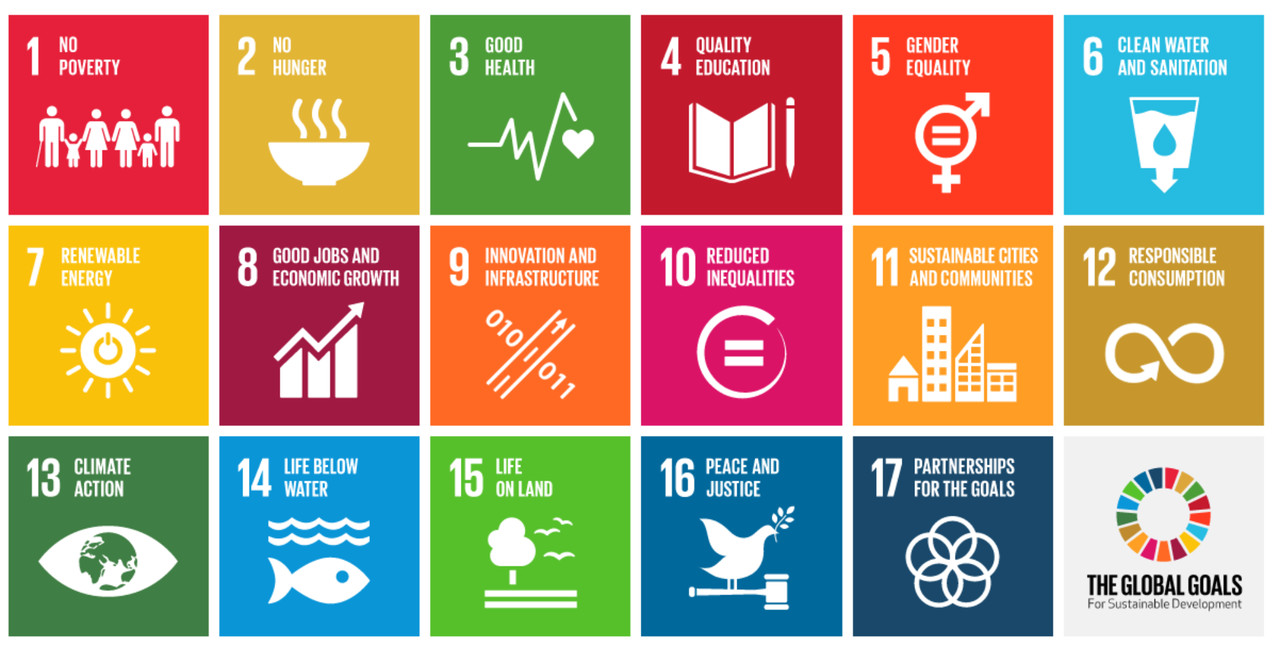 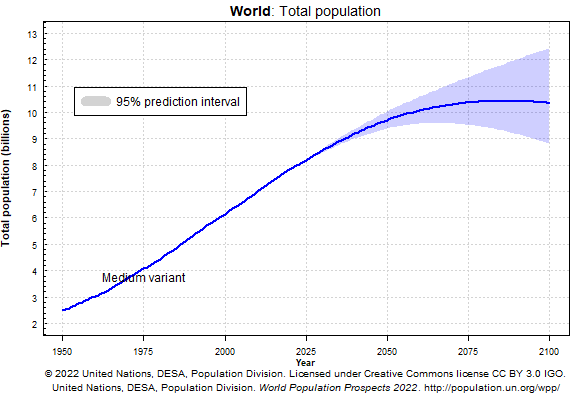 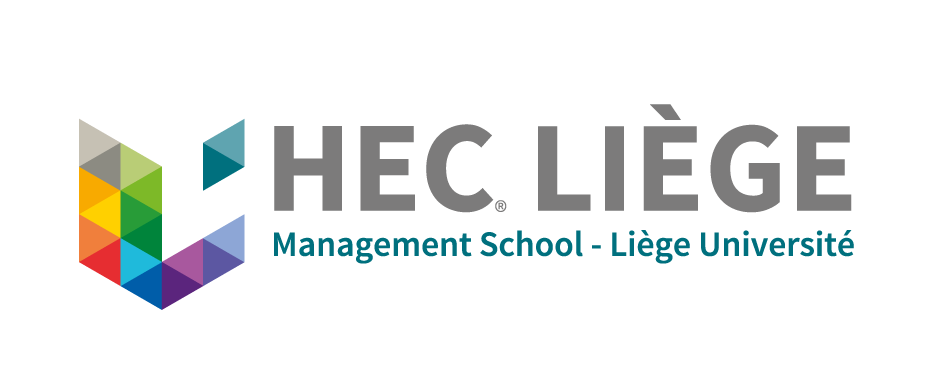 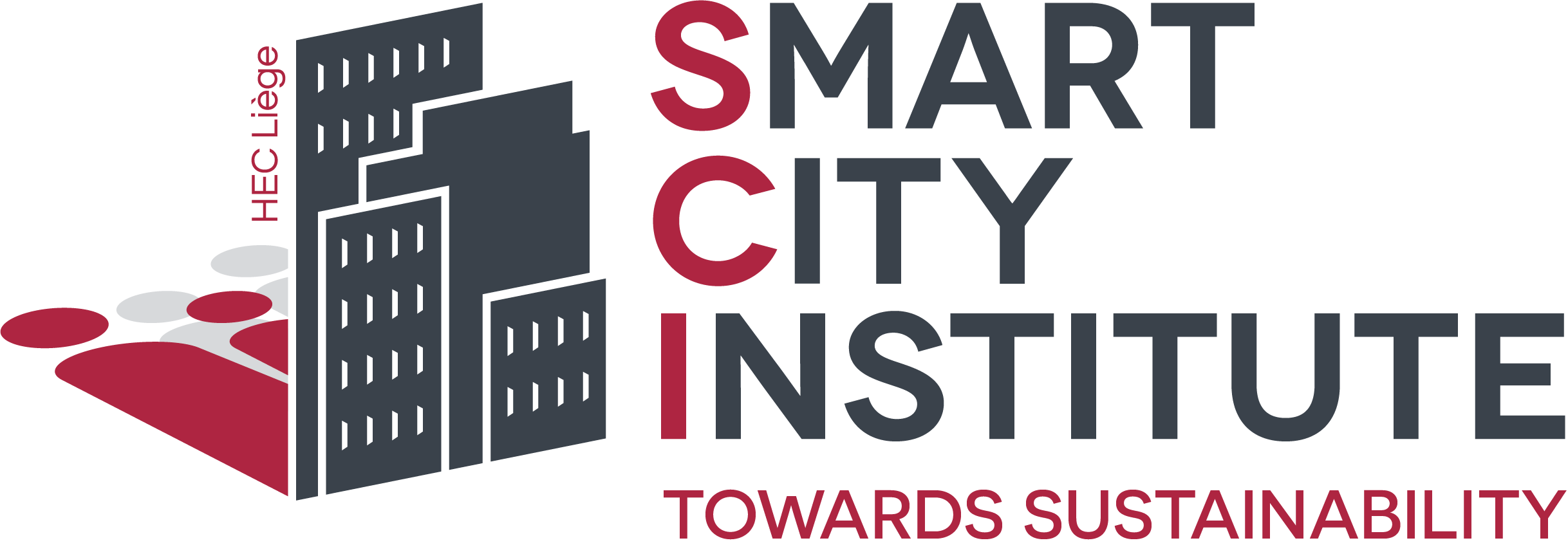 2
Introduction
Why do this research?
To map and learn which are the scope of SUD policies globally, focusing on the policy cycle and administration features
There is a lack of studies on Public Policy, Administration and Political Science regarding SUD policies
To analyse the types of barriers for SUD policies globally

Research Question
What are the key policy barriers that impede the development of effective sustainable urban development policies?
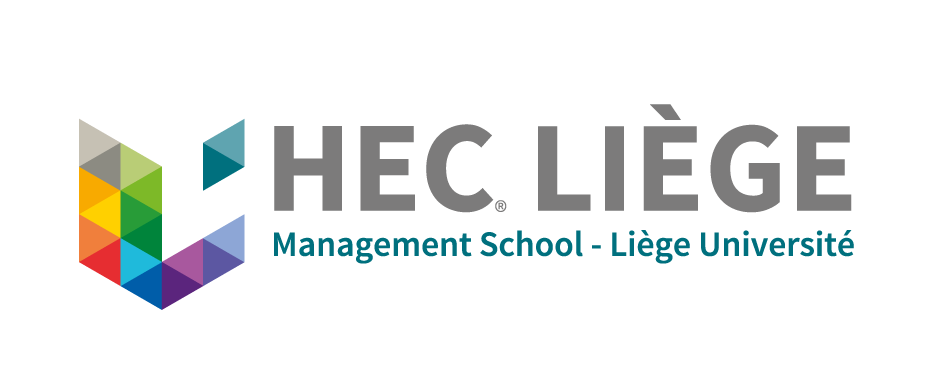 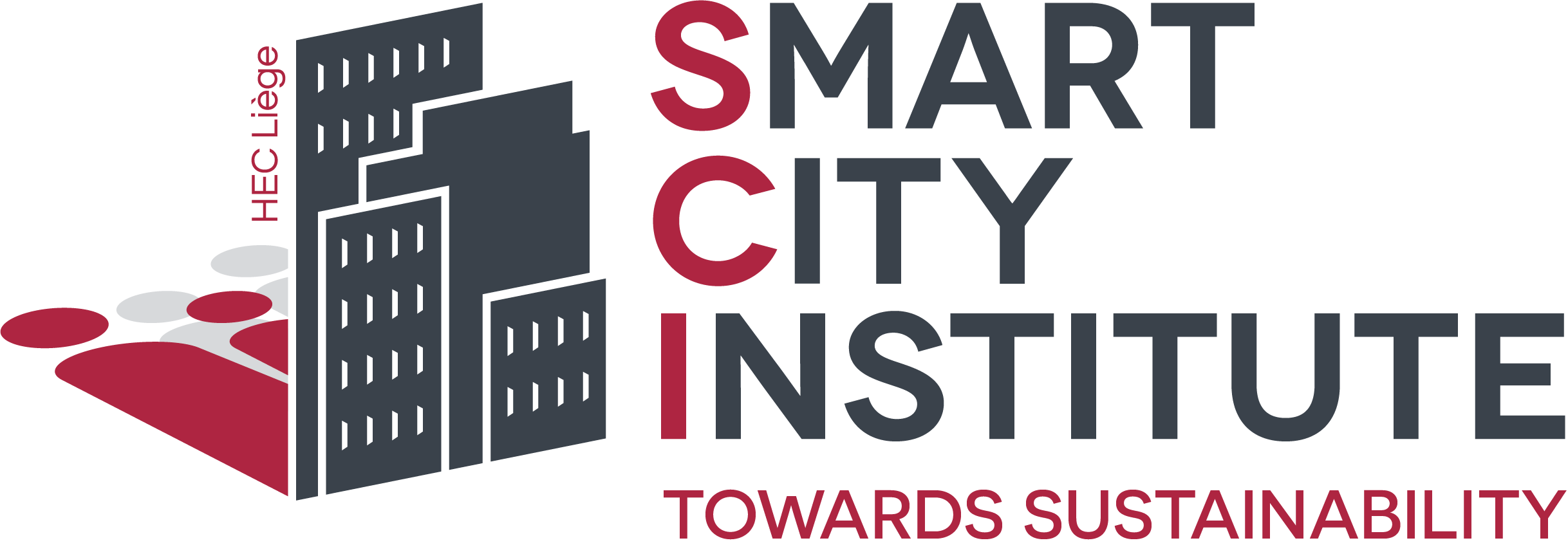 3
Analytical Framework – Policy Cycle
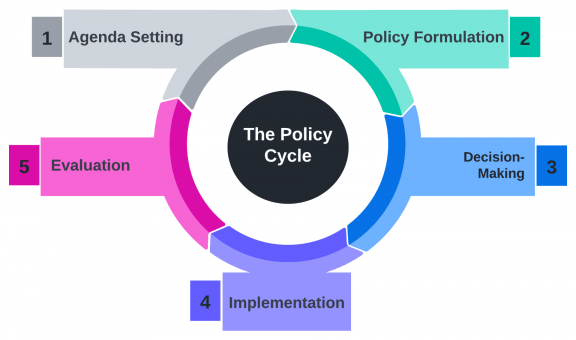 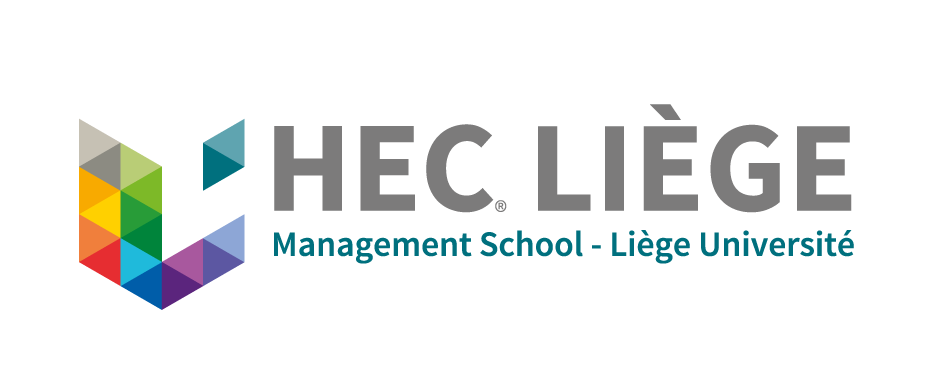 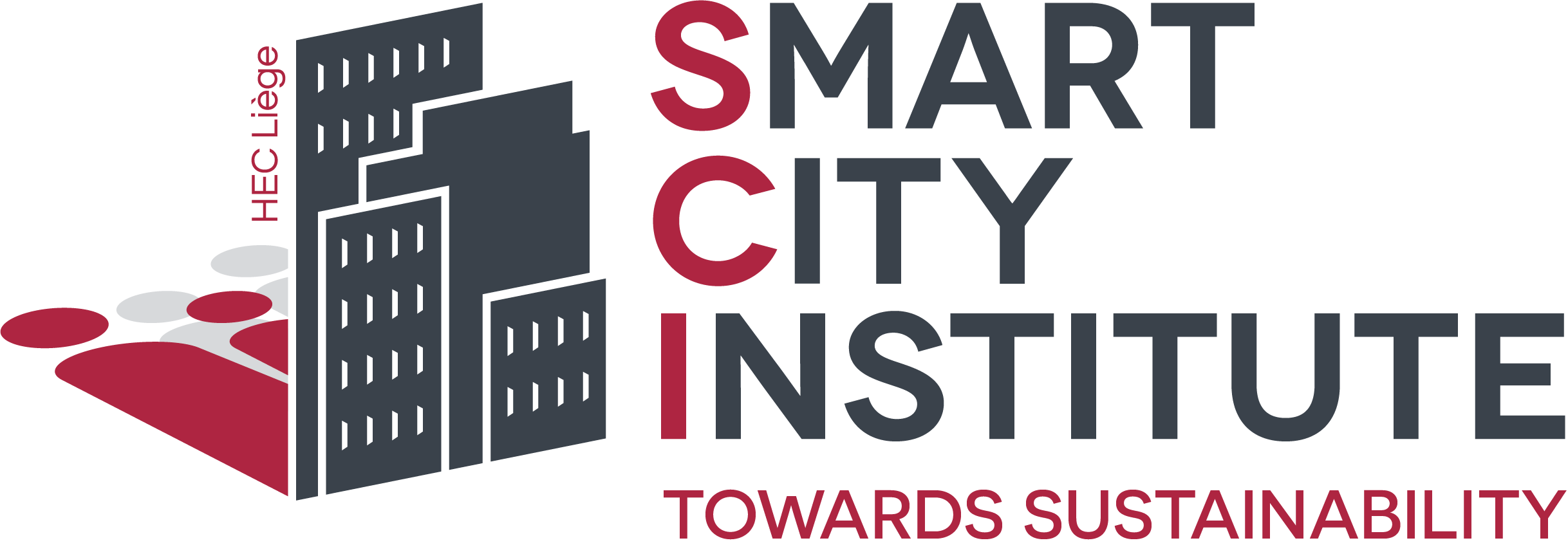 4
Analytical Framework - Barriers
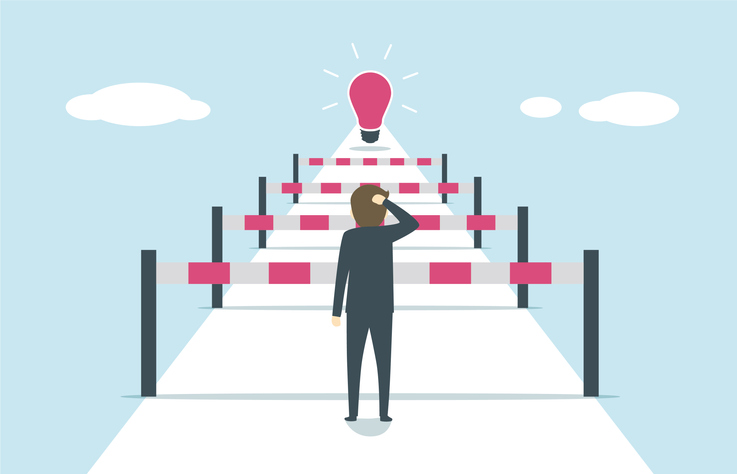 (Cinar et al., 2019)
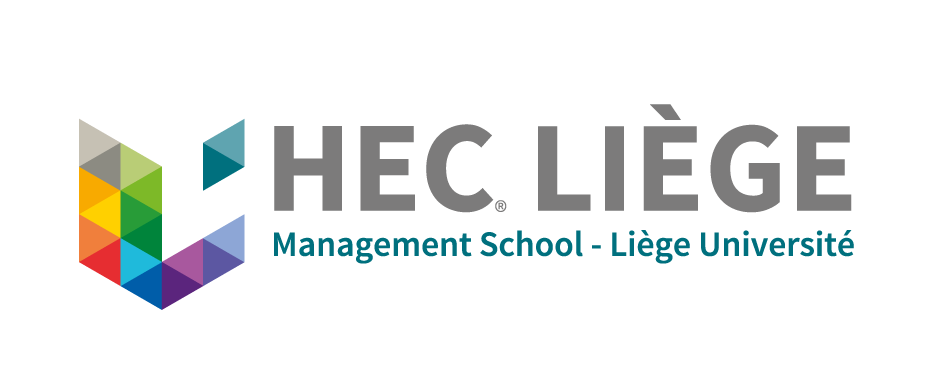 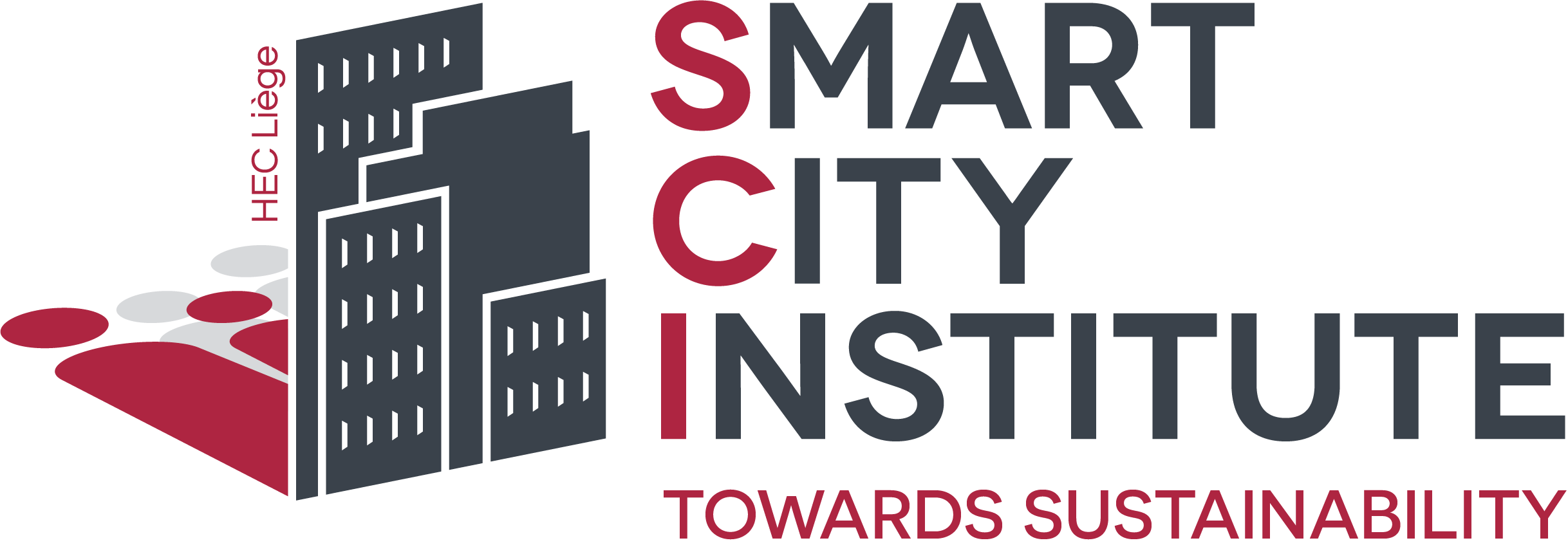 5
Methodology - Scoping Review
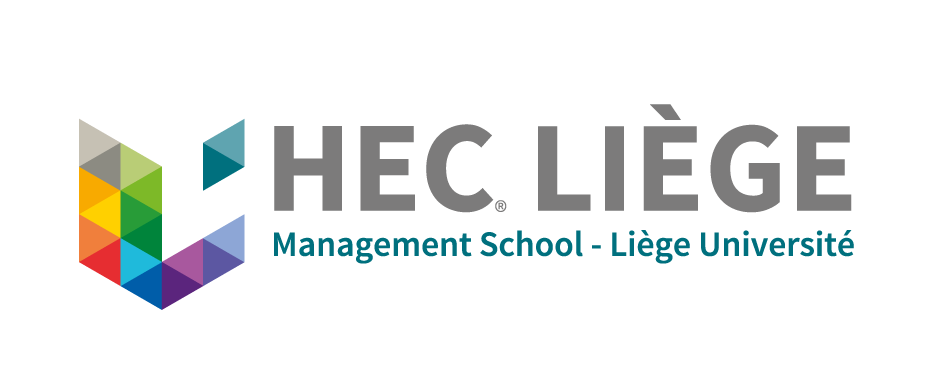 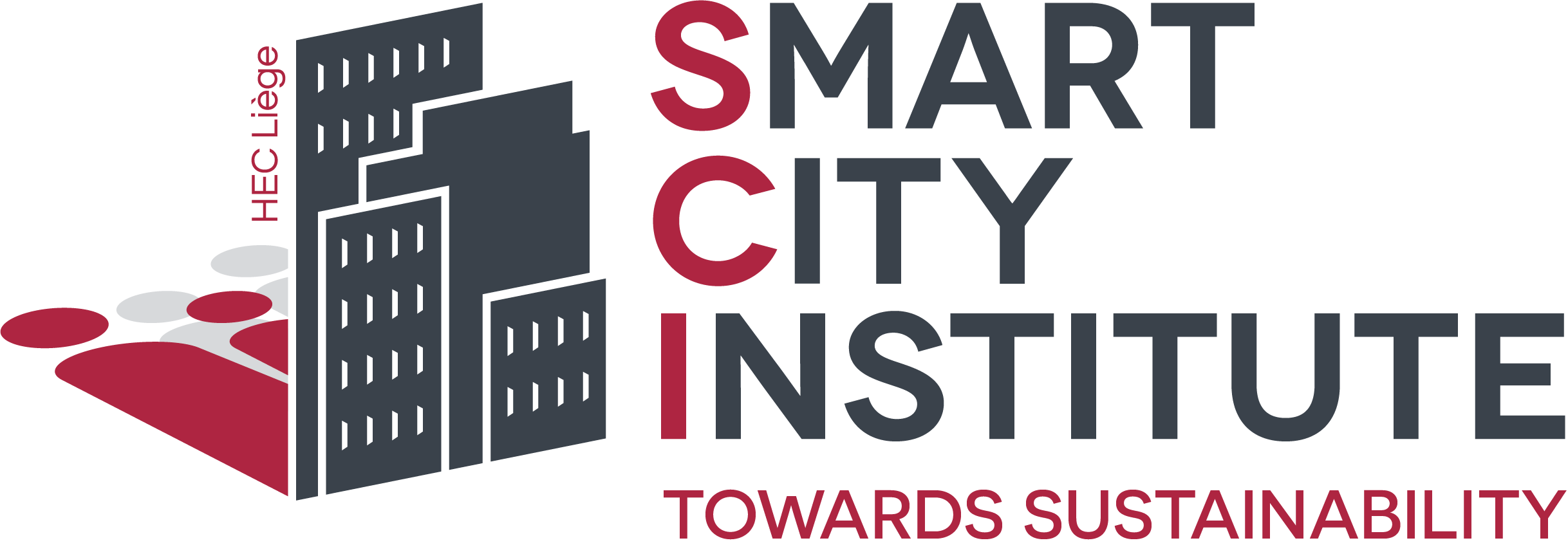 6
Scoping Review Flowchart
Searched Keywords:
“sustainable urban development”
Records excluded (e.g., research fields not appropriate, a language other than ENG, duplicates and publication types  (n=1,714)
Scopus
(n=1,708)
Web of Science
(n=461)
Records screened based on titles and abstracts
(n=455)
Records excluded (e.g., not addressing the topic of PP or PA) (n=298)
Records excluded (e.g., keywords not used in the text or merely illustrative, lack of evidence of the policy cycle) (n=67)
Full-text reading
(n=157)
Final Database
(n=90)
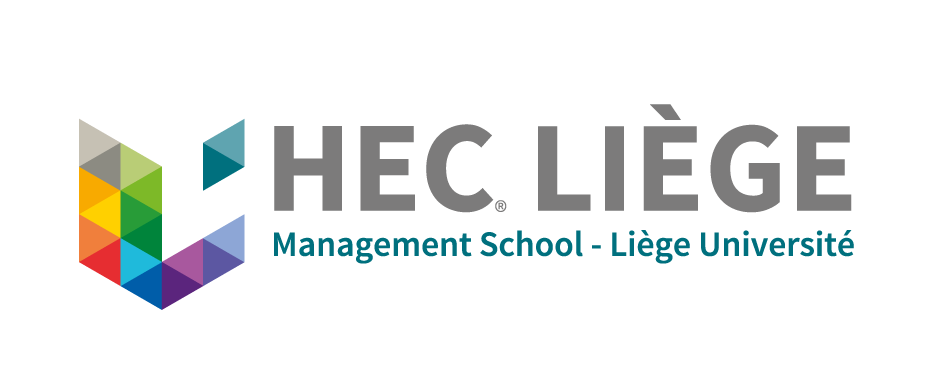 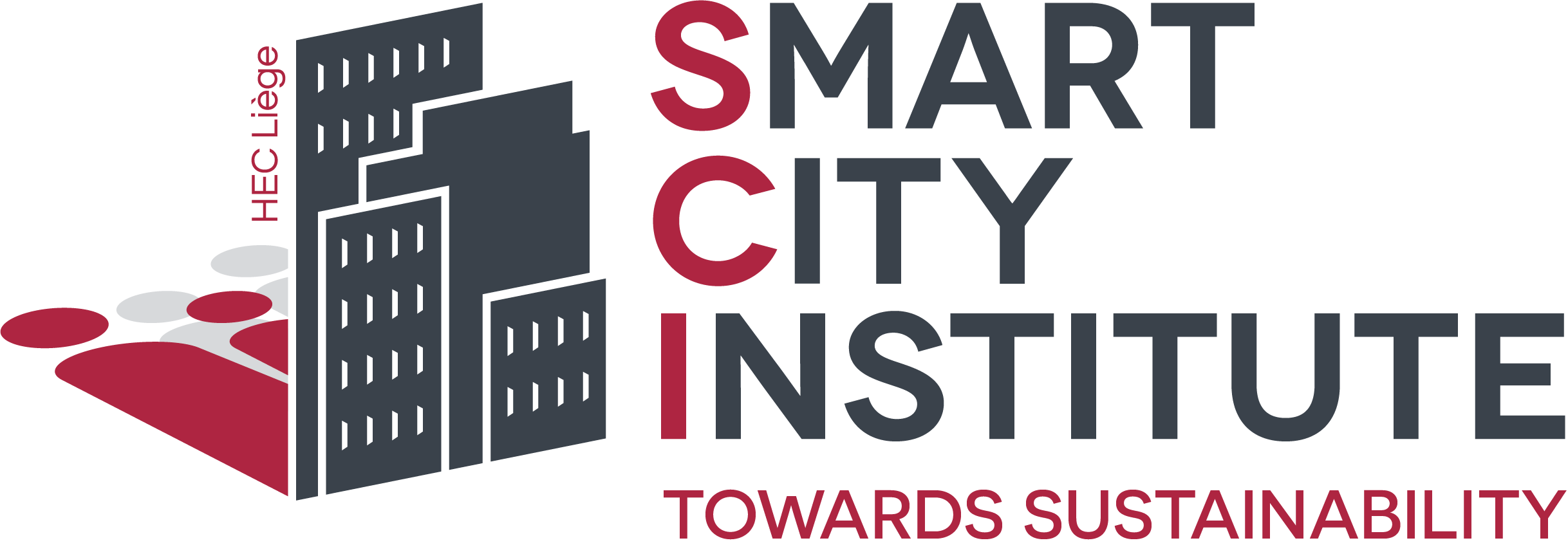 7
Documents by Year – Title/Abstract (n=455)
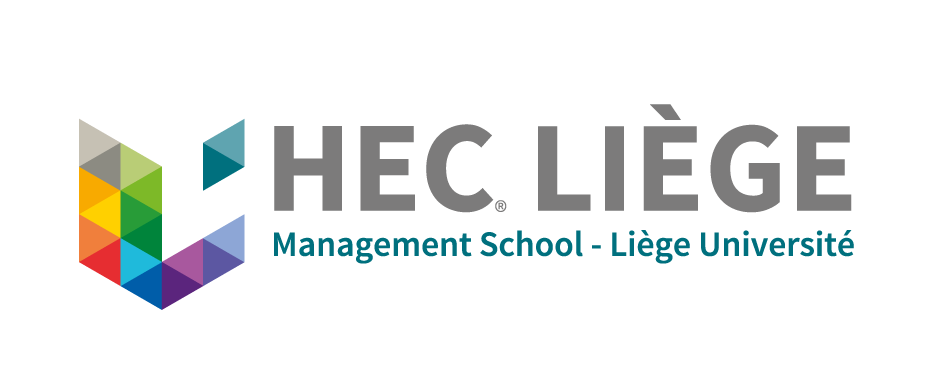 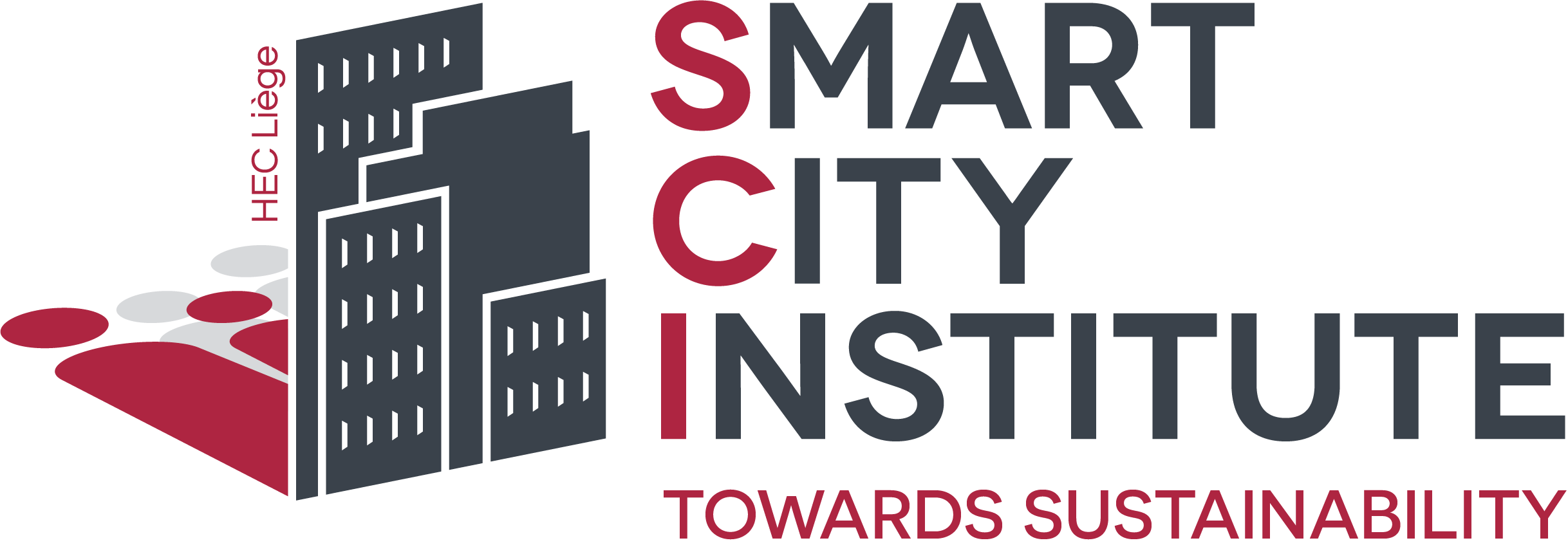 8
[Speaker Notes: 35 Book Chapters published in 2018
An exponential increase in the publication of documents over the years.]
Documents by Year – Full-text reading (n=157)
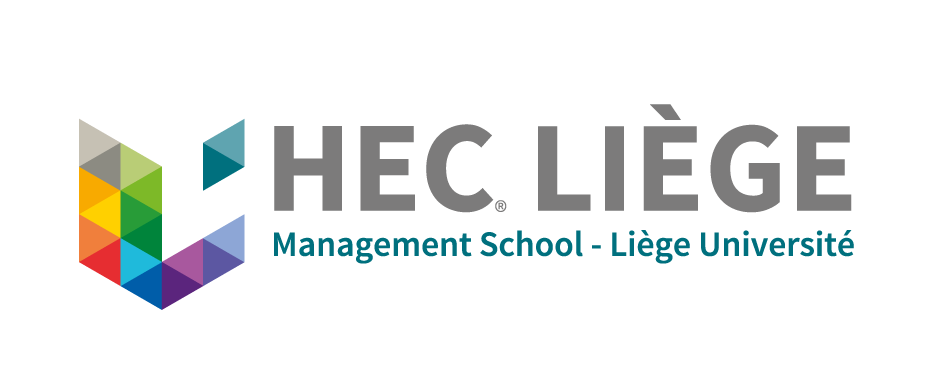 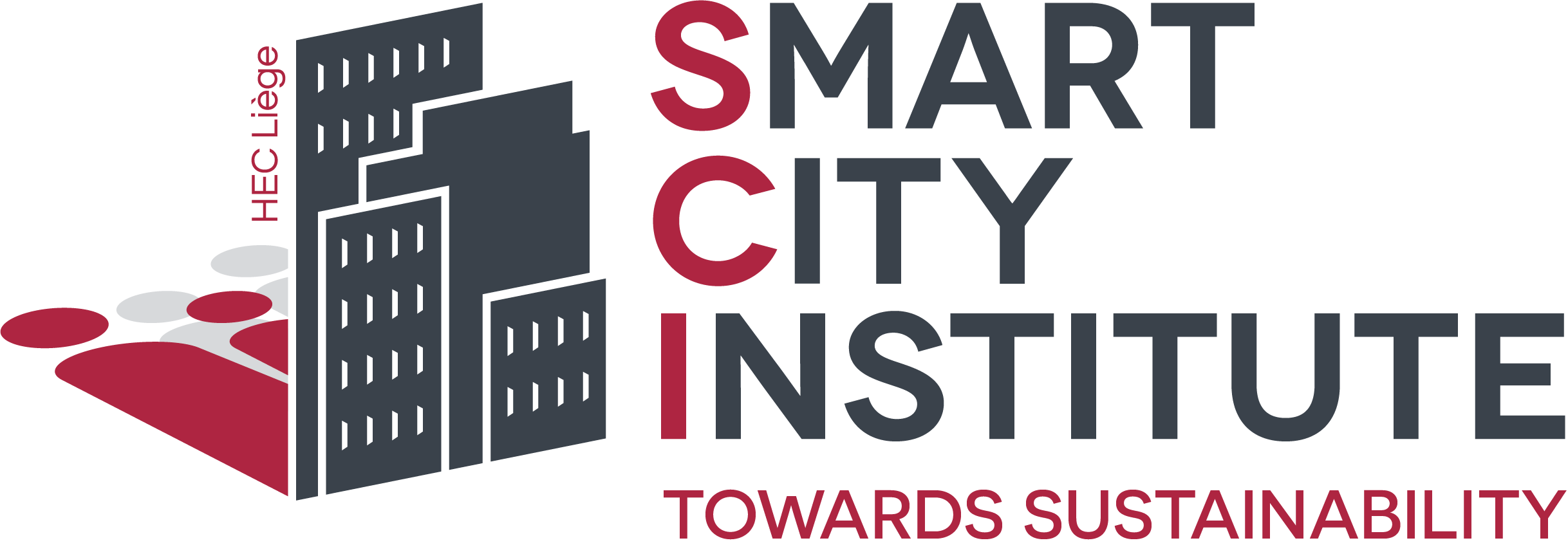 9
Documents by Year – Final Database (n=90)
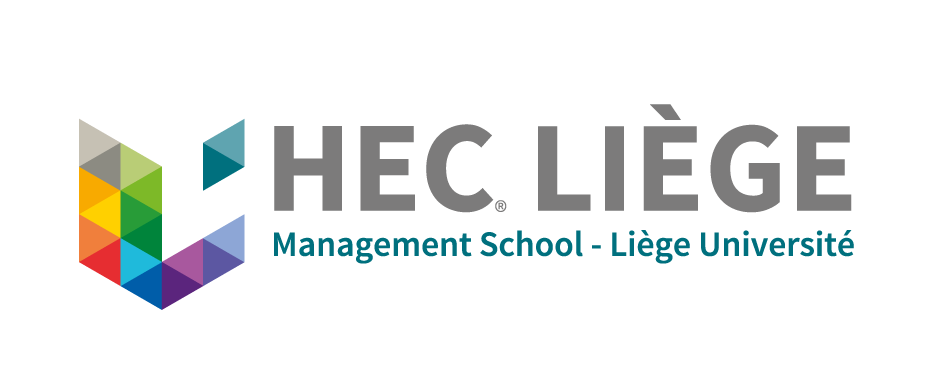 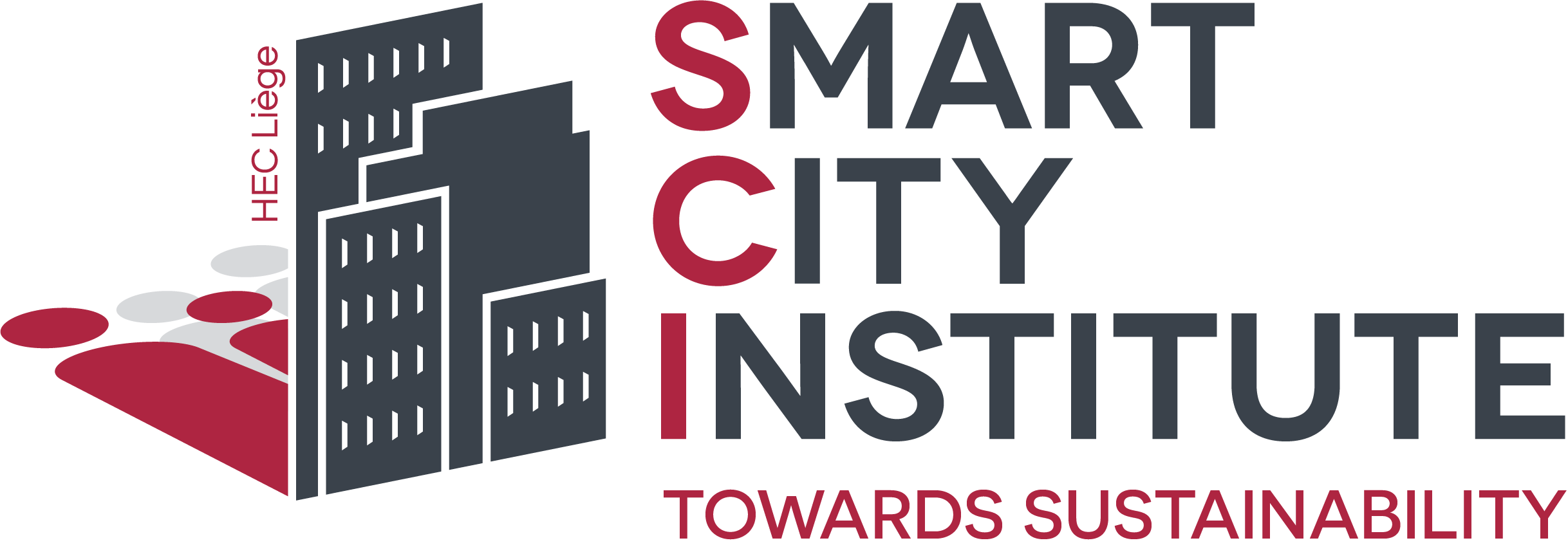 10
Sources: Journals 48 + Books 7 = 55 Publishers
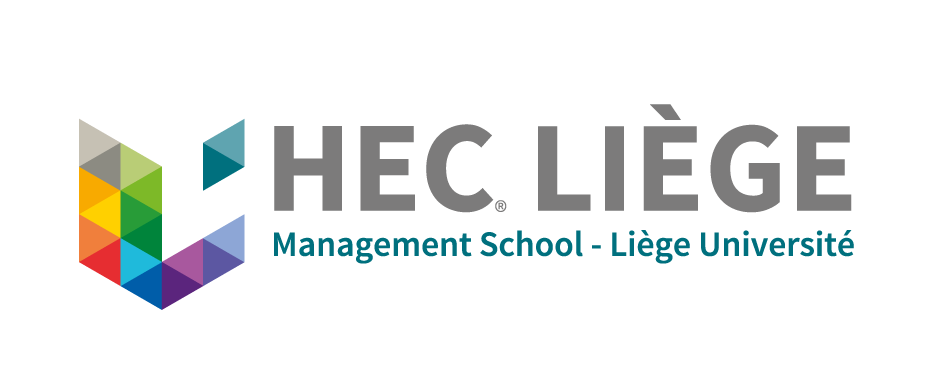 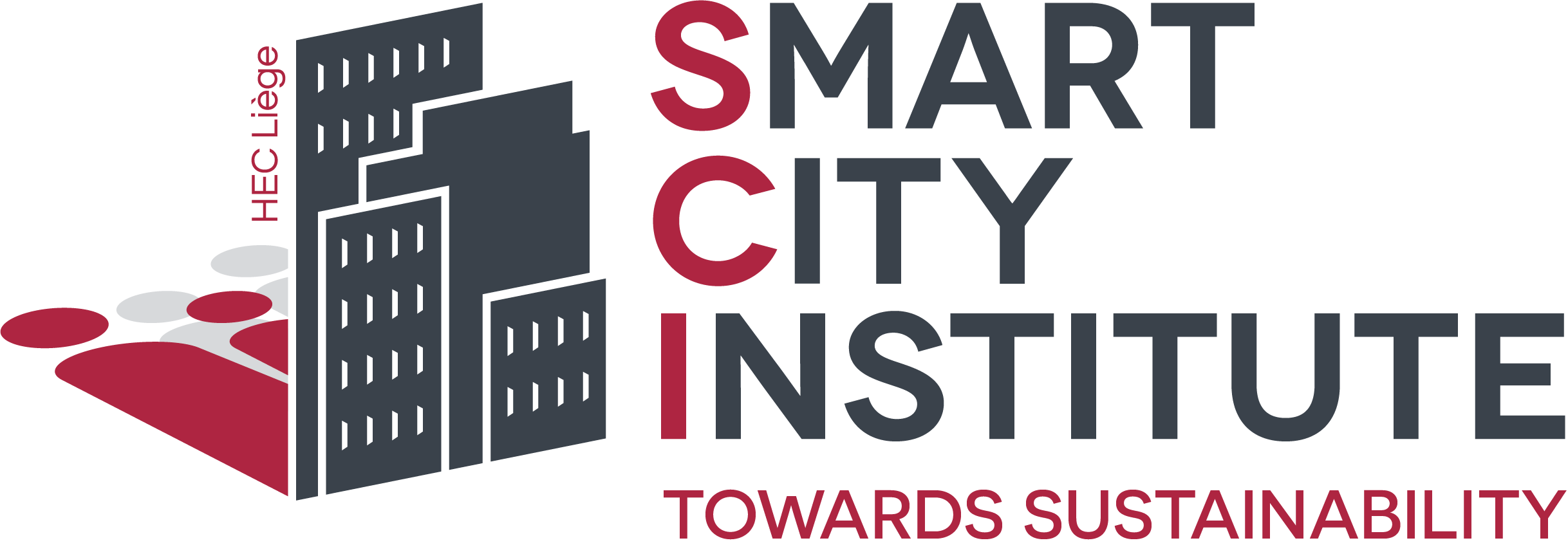 11
Academic Discipline of the Journals - Scimago
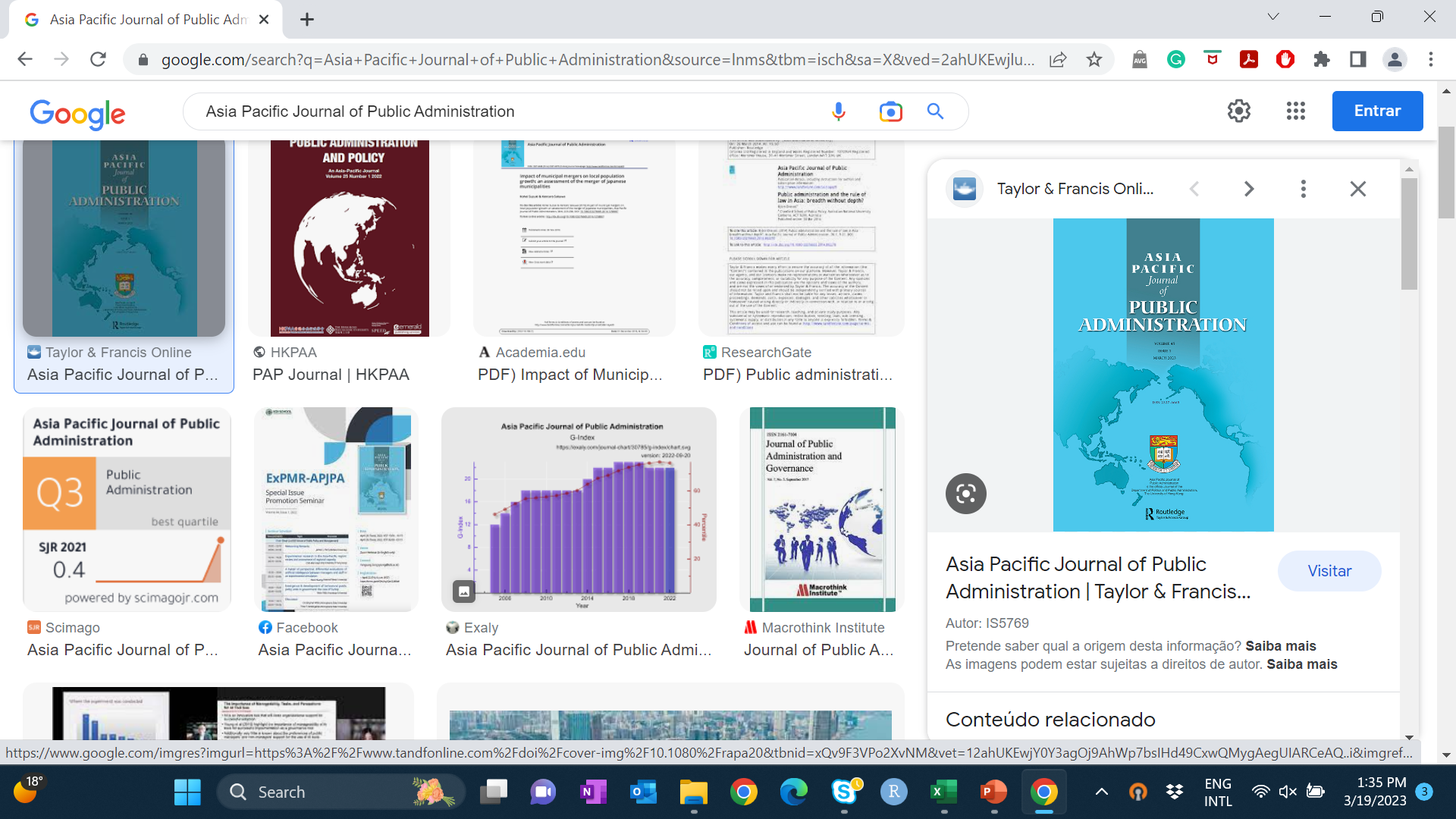 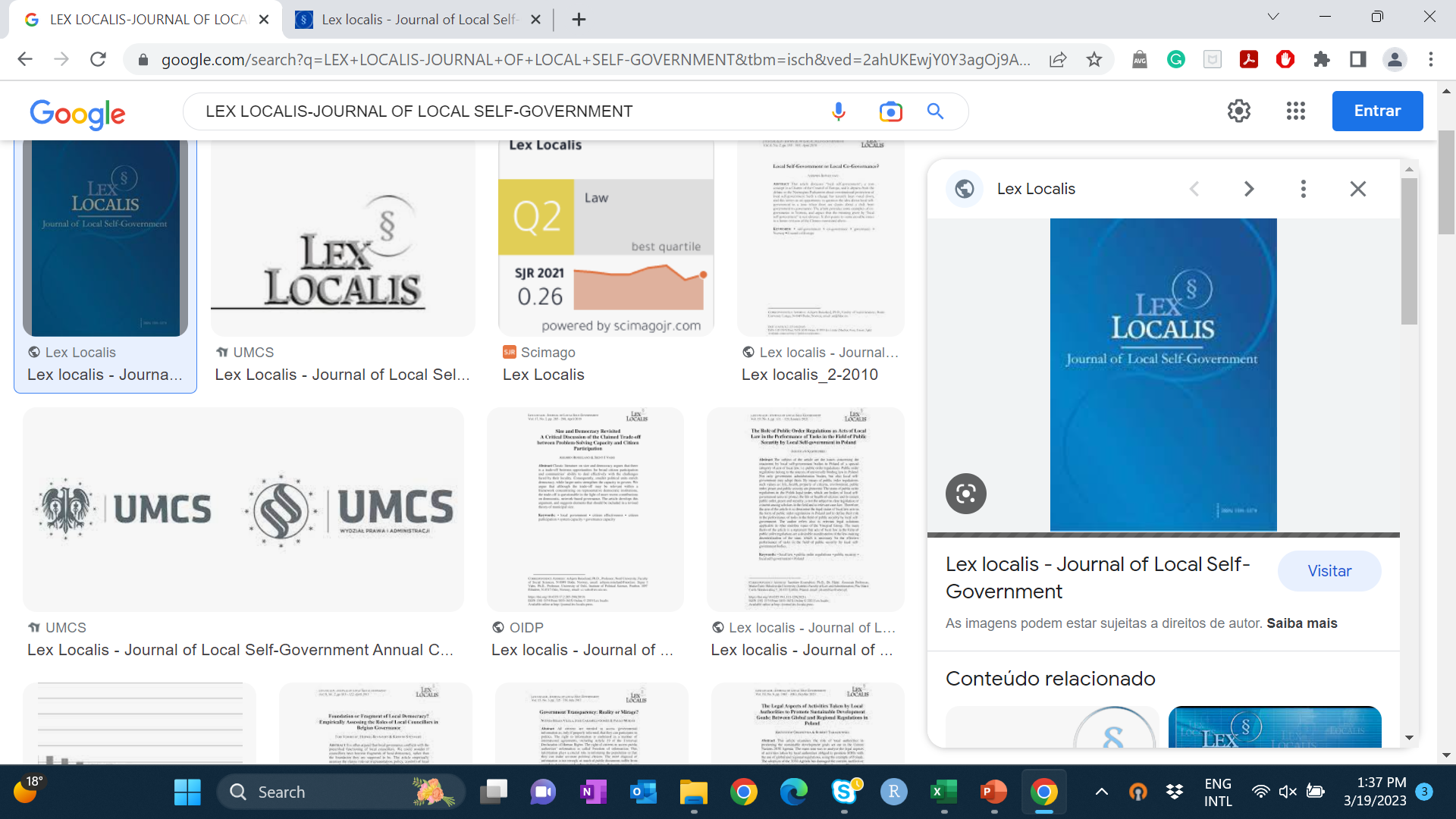 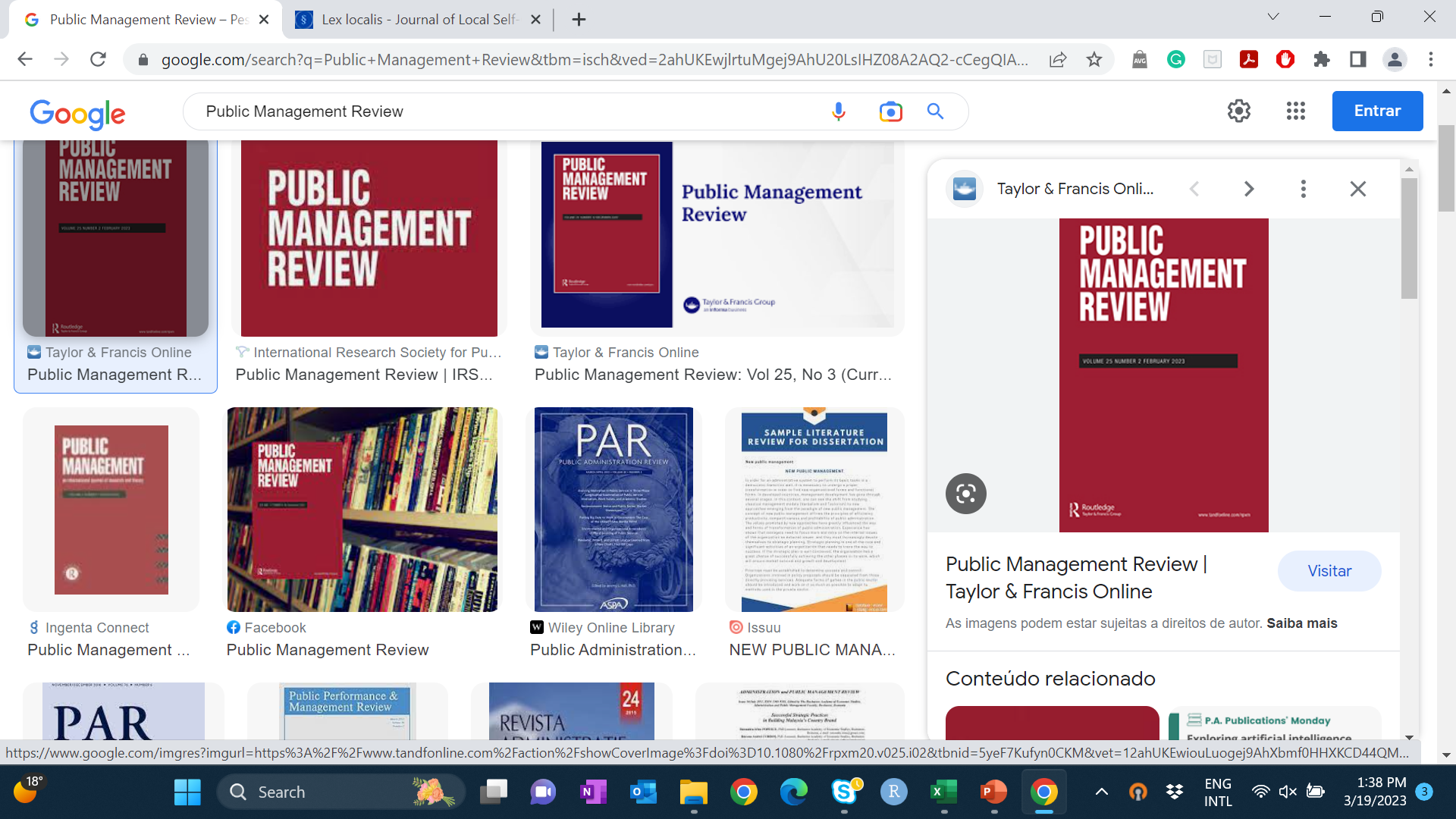 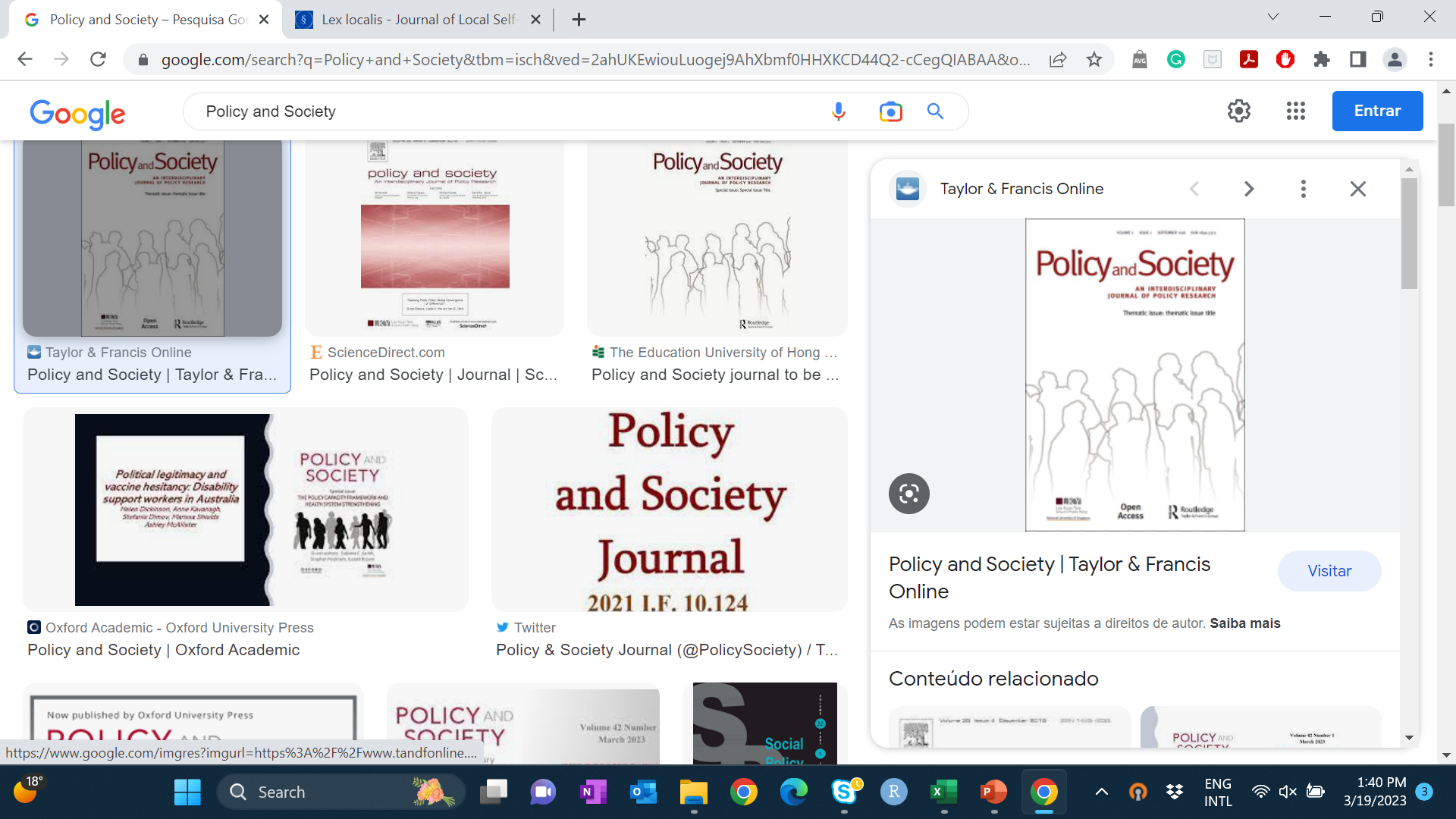 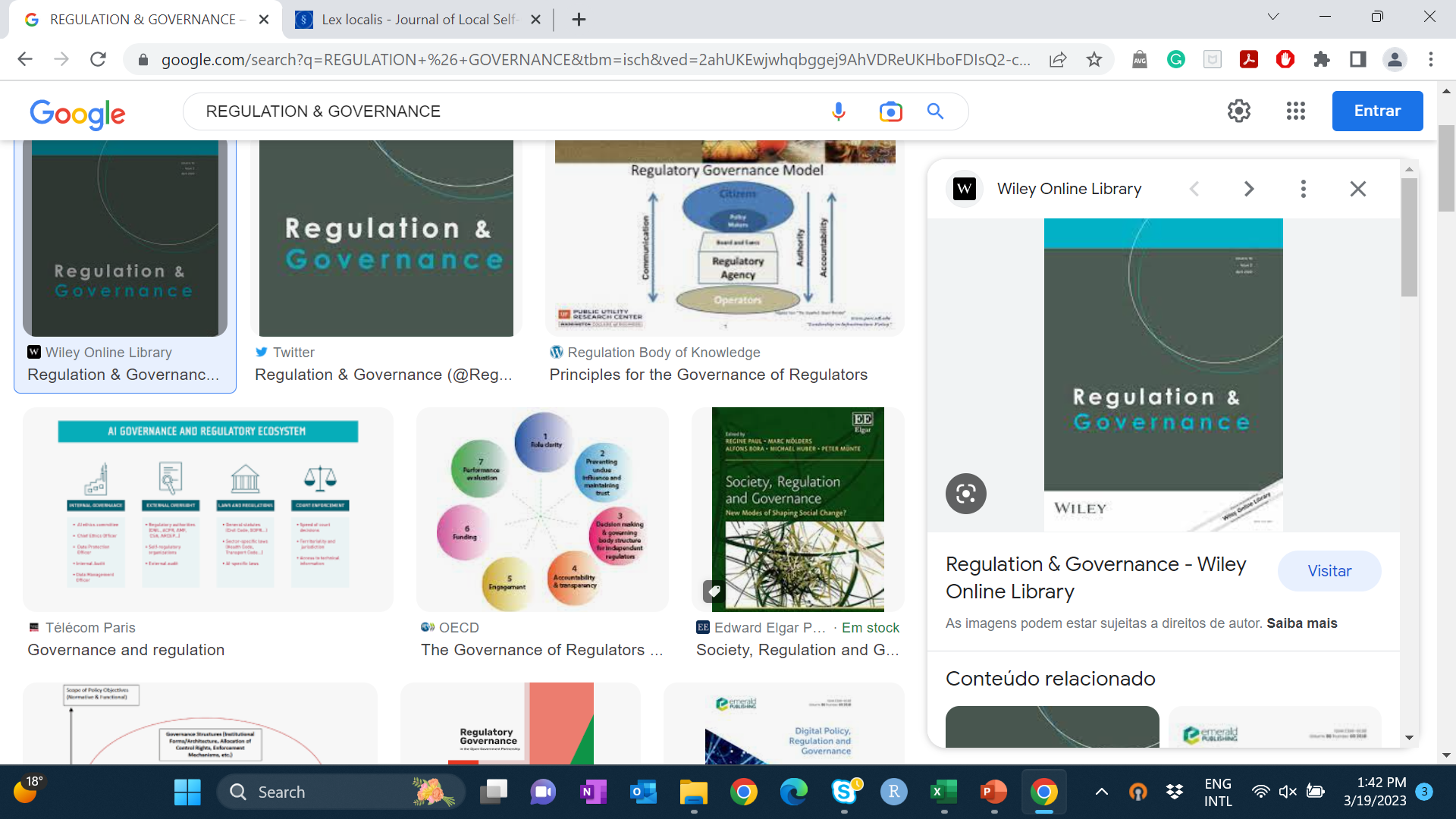 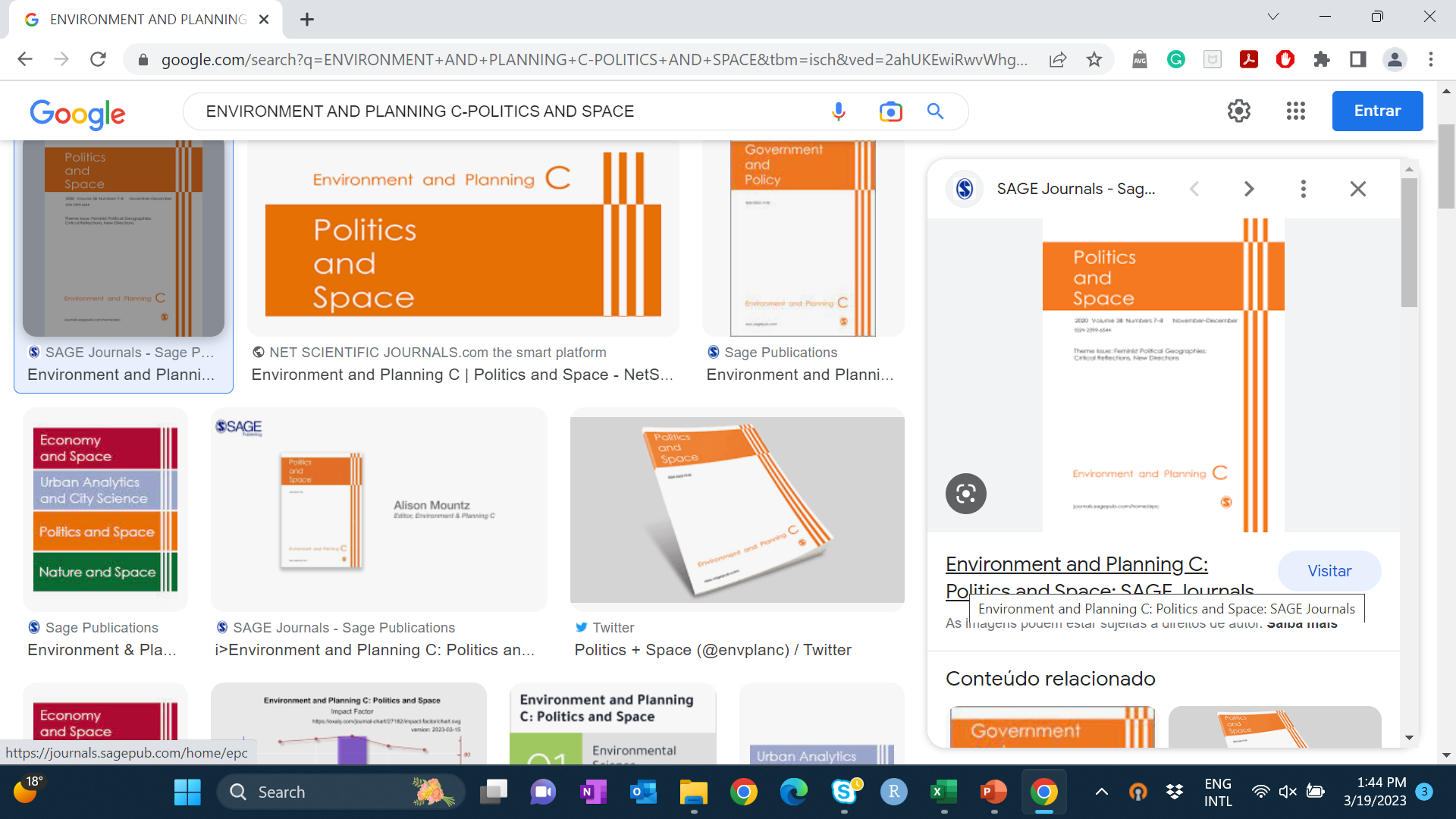 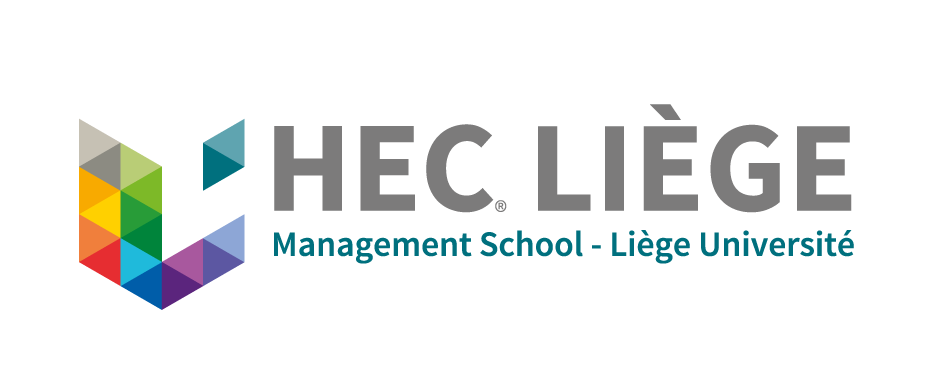 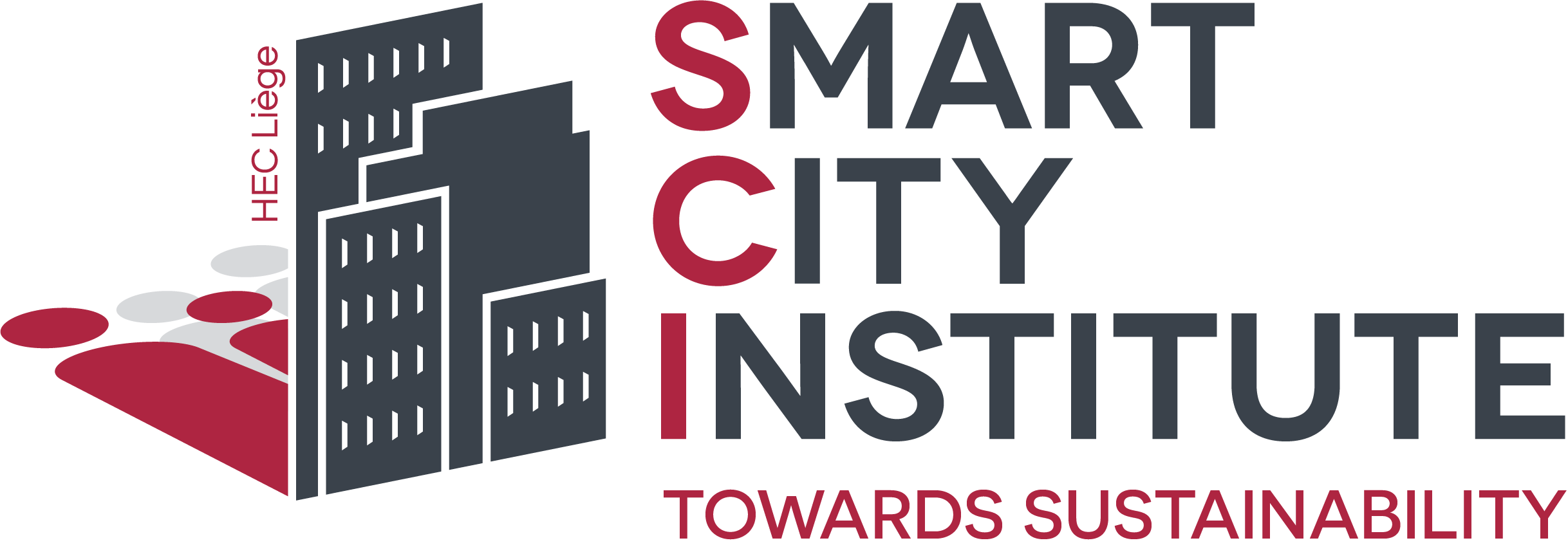 12
Results
Lack of available resources
N = 25 (28%)
Resistance or lack of support from specific actor(s)
N = 22 (24%)
Organisational Barriers (89)
N = 21 (23%)
Ineffective administration of process activities
Rigid organisational structure/culture
N = 11 (12%)
Lack of skills/knowledge/expertise
N = 10 (11%)
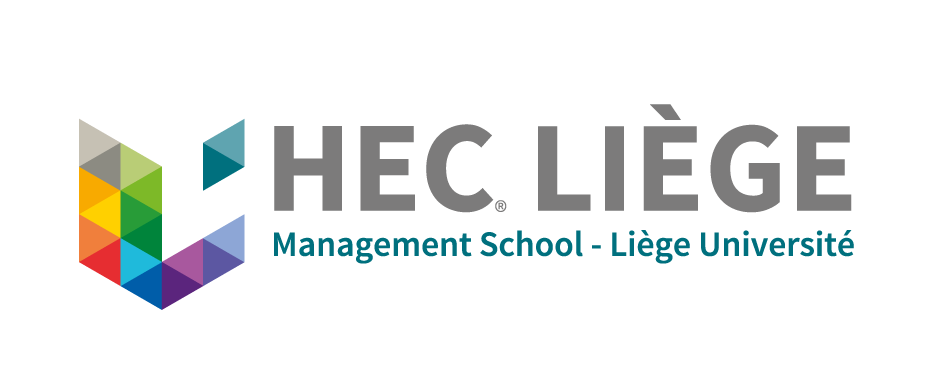 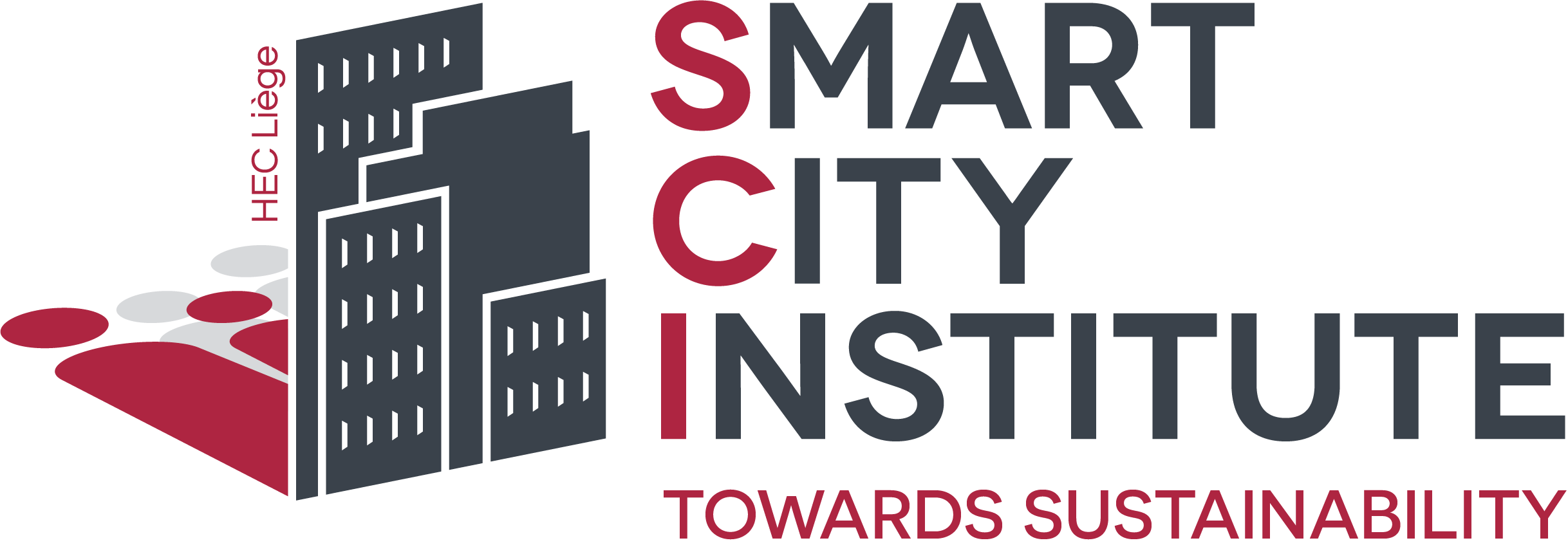 13
Results
Political Entities
N = 7 (36%)
Business as contractors/Privatisation
N = 4 (21%)
N = 3 (15%)
Citizens and NGOs
Interaction Specific Barriers (19)
Interest Groups
N = 2 (10%)
Closed networks/Centralised policy field
N = 2 (10%)
Academics as co-creators
N = 1 (5%)
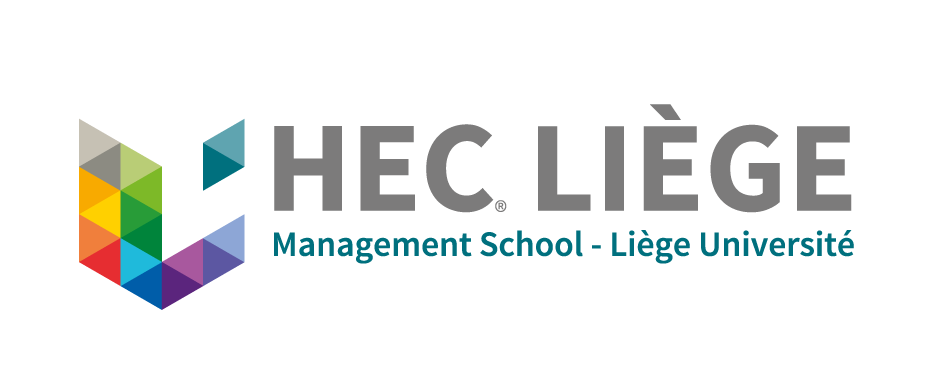 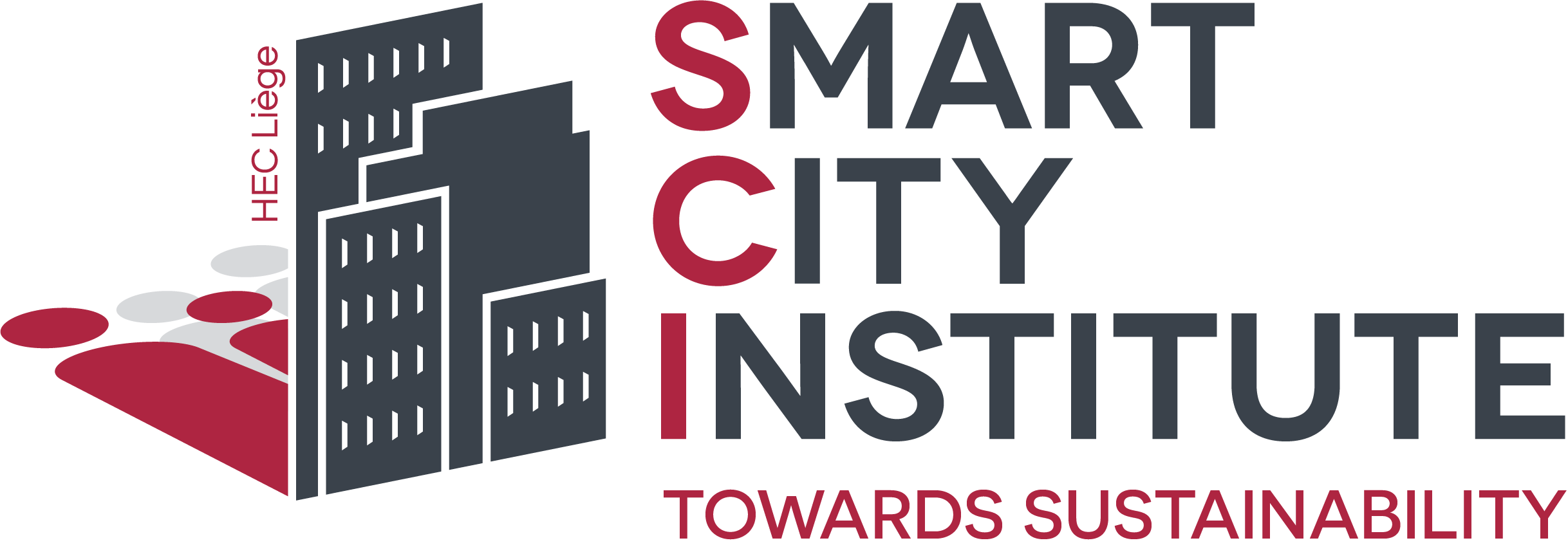 14
Results
Lack of basic service provision and protection of natural resources
N = 8 (66%)
SUD Characteristics related Barriers (12)
Ineffective Urban Planning
N = 2 (16%)
Lack of Environmental Awareness
N = 2 (16%)
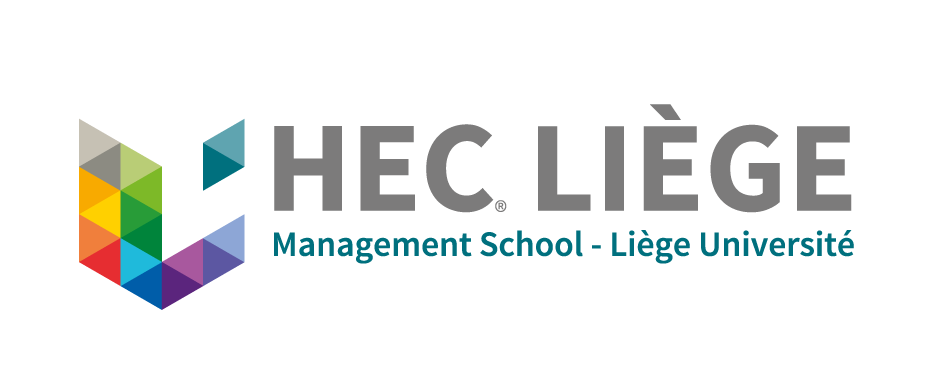 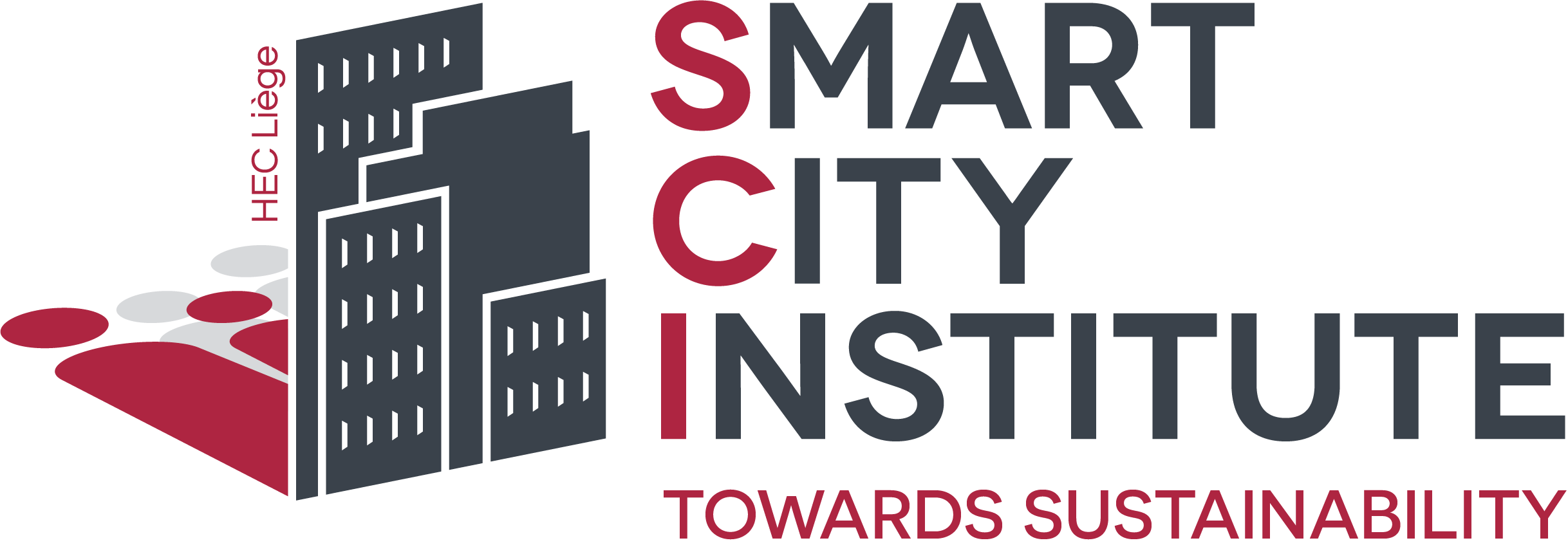 15
Results
Laws, Regulations
N = 9 (52%)
Lack of Standardisation
N = 5 (29%)
Contextual Barriers (17)
Geography
N = 2 (11%)
Symbolic exclusion/Inclusion mechanisms
N = 1 (5%)
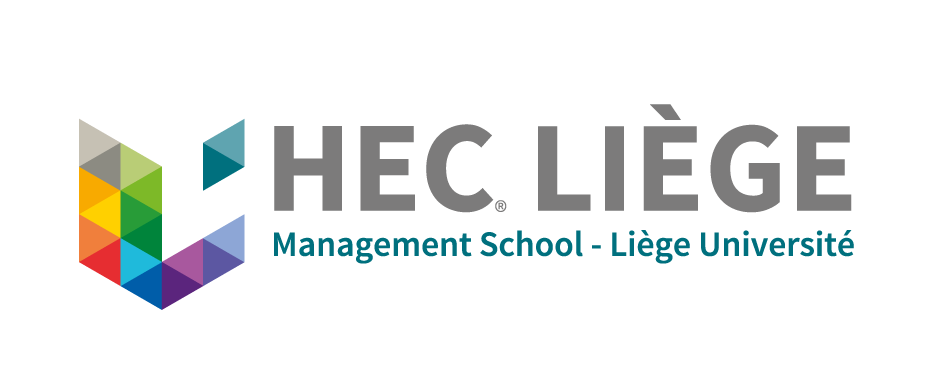 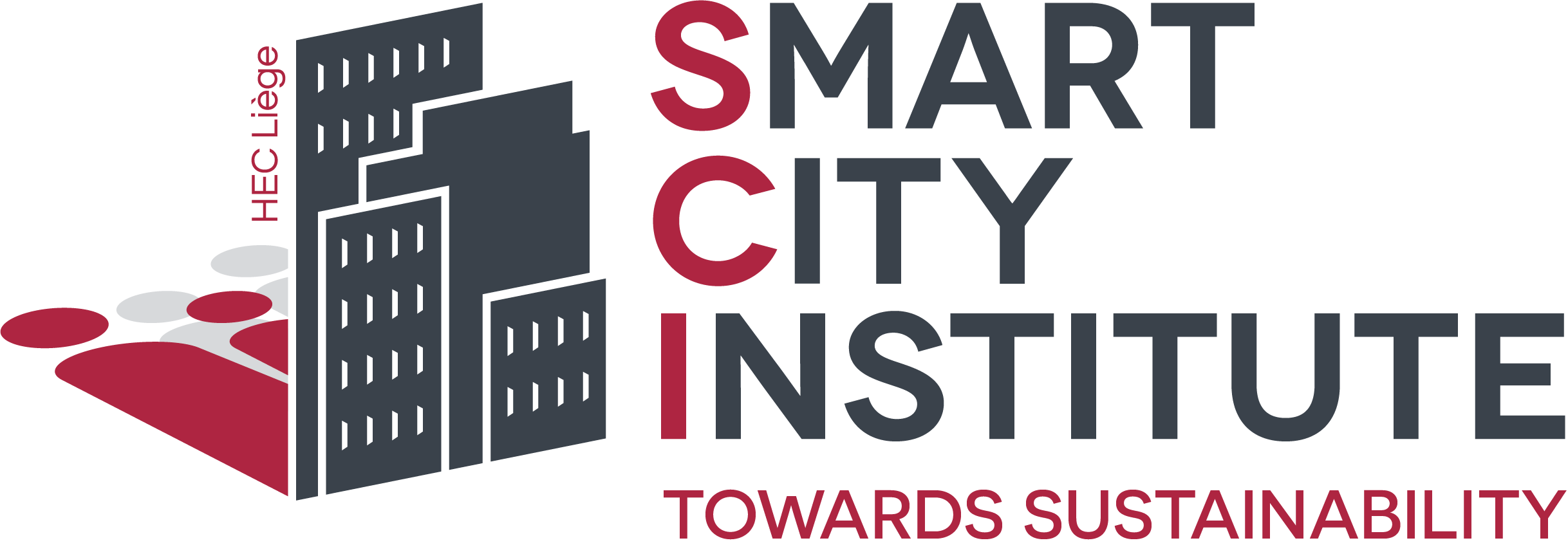 16
Lack of Integration
N = 17 (36%)
Results
Incompatibility/Incoherence
N = 7 (15%)
Complexity
N = 6 (13%)
Policy Process-related Barriers (46)
Lack of Public Participation
N = 6 (13%)
Lack of Information
N = 5 (10%)
N = 3 (6%)
Policy problem definition
Decision-making types
N = 2 (4%)
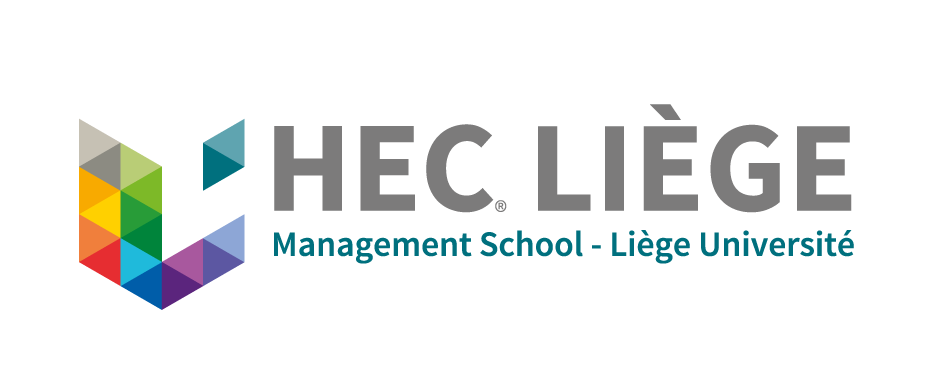 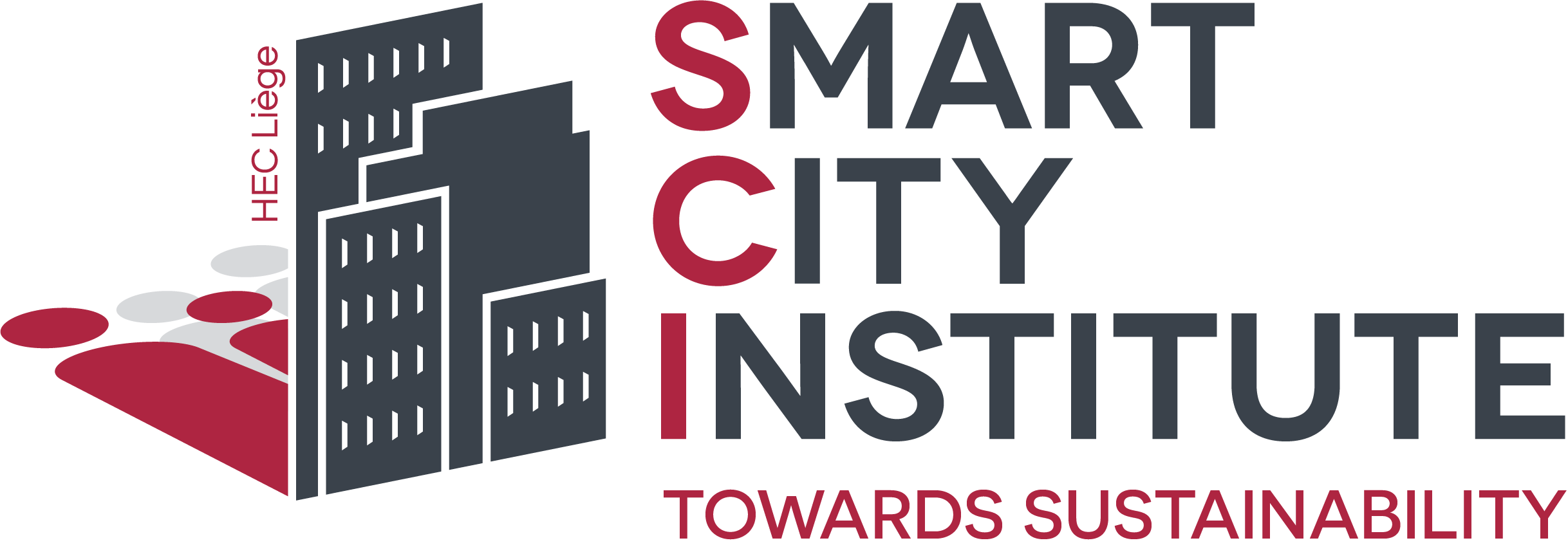 17
Policy Cycle
Agenda-setting: lack of available resources, political entities, rigid organizational structure.

Formulation: resistance of specific actors, laws and regulations, need for integration in problem definition.

Decision-making: resistance or lack of support from actors, laws and regulations.

Implementation: lack of resources, skills, and ineffective administrative procedures.

Evaluation: limited resources, lack of an evaluation tradition, fragmentation in administrative procedures.
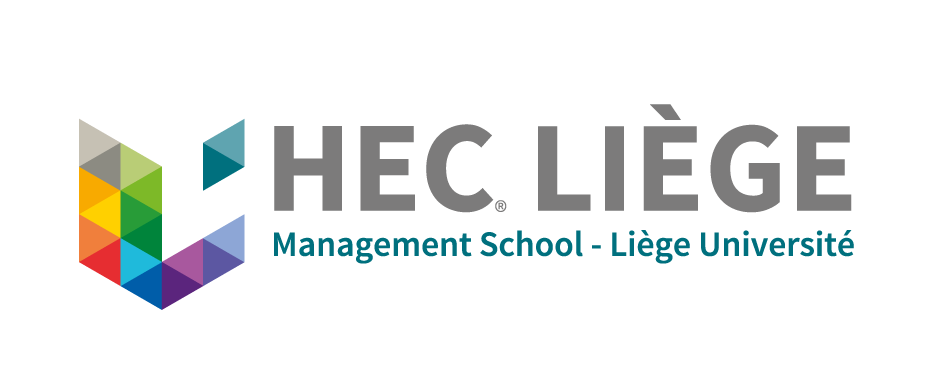 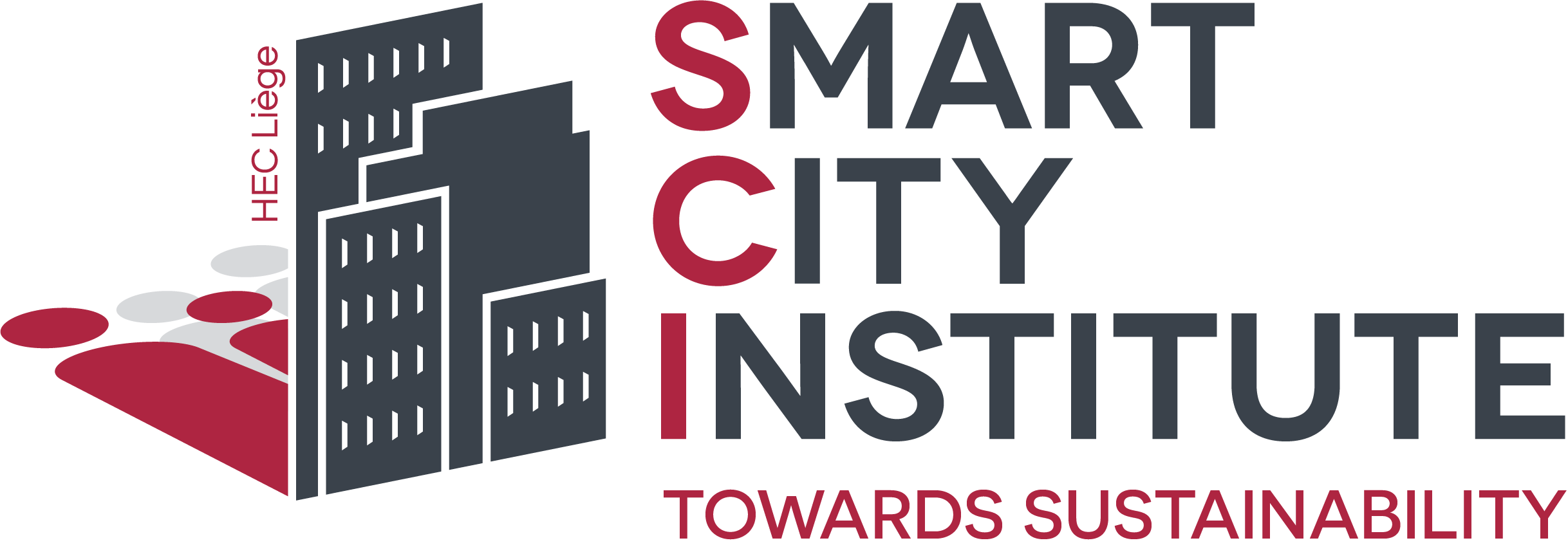 18
Conclusion
Several barriers exist to effectively implementing SUD policies, and scholars from PA or PP have paid little attention to this topic.

At least three policy recommendations can be drawn from a policy capacity perspective:


The first level emphasises the need for policies to be developed holistically to address environmental, social and economic crises. 

The second stresses the necessity of policy-makers to create space for flexible and innovative collaboration between the state, market and networks to tackle wicked problems such as poverty, climate change, and environmental destruction, particularly in densely populated countries. 

Finally, the third suggests a few policy directions for operationalising SUD in public administration.
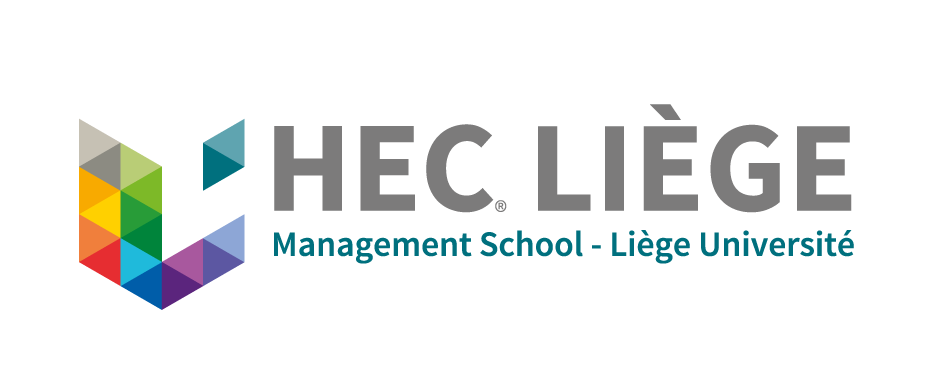 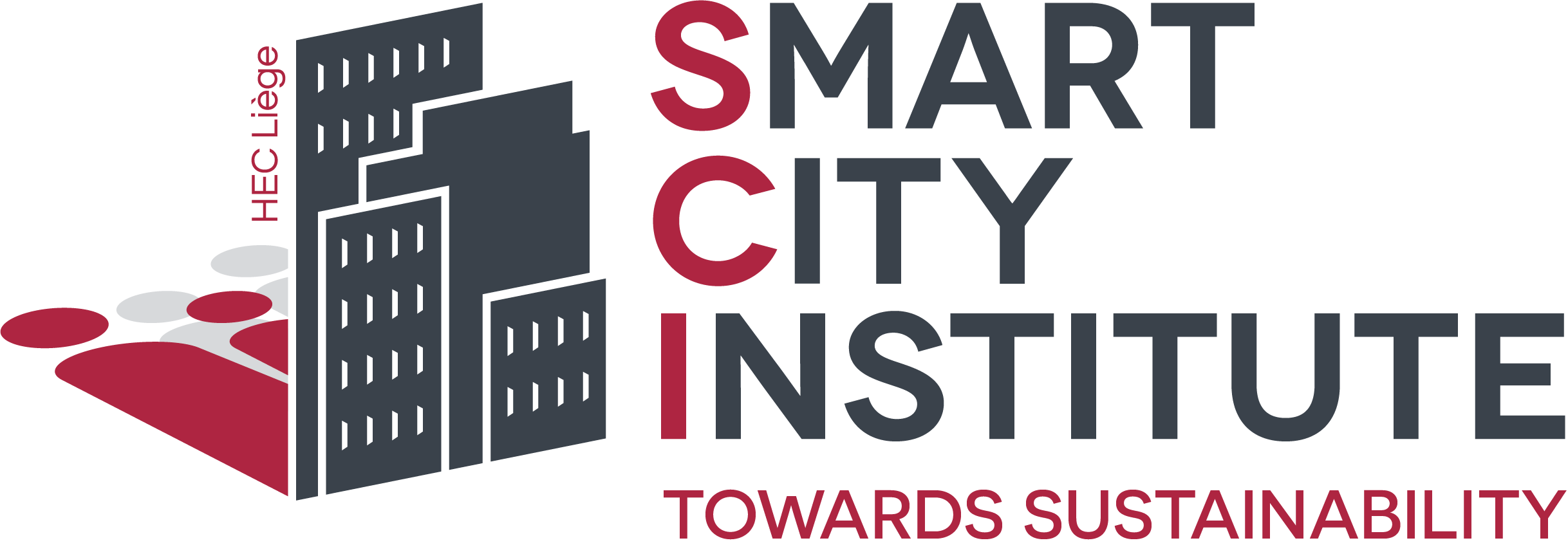 19
Thank You!

dgalego@uliege.be
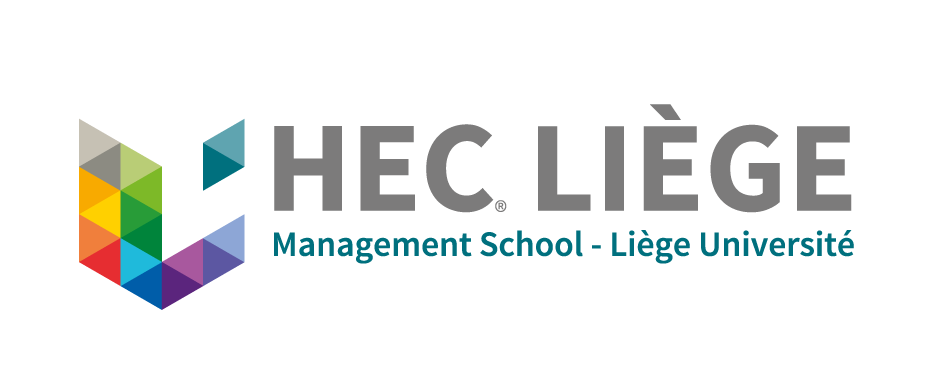 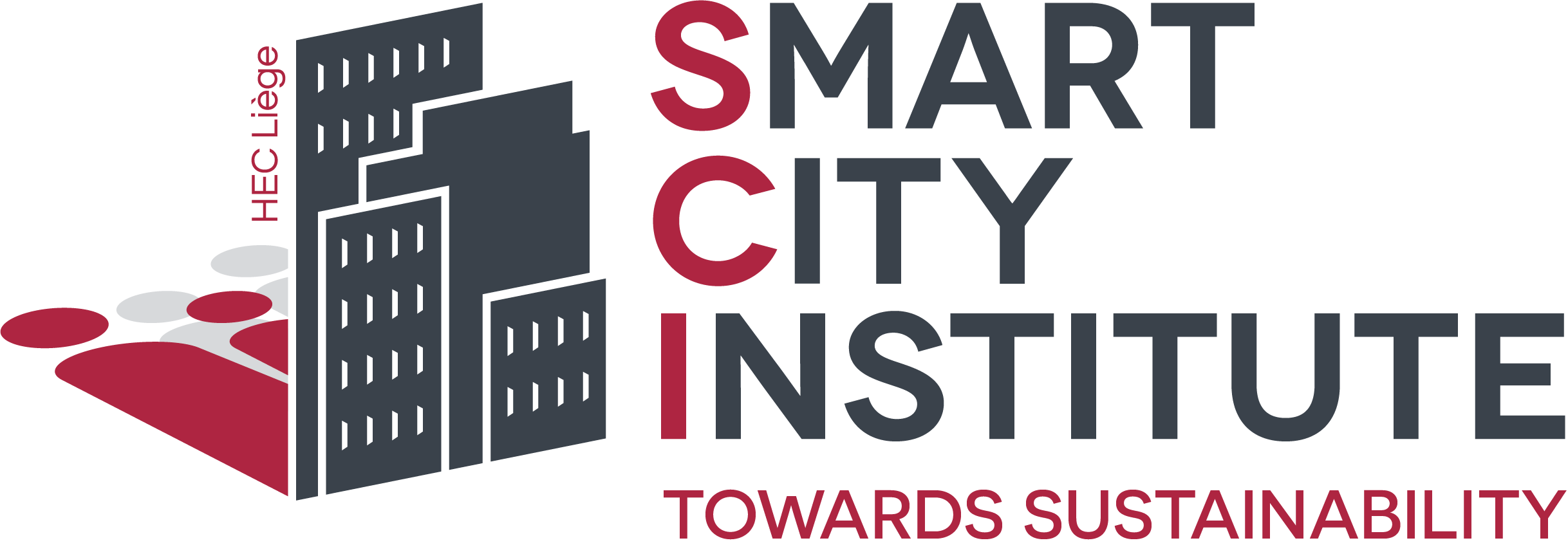 20